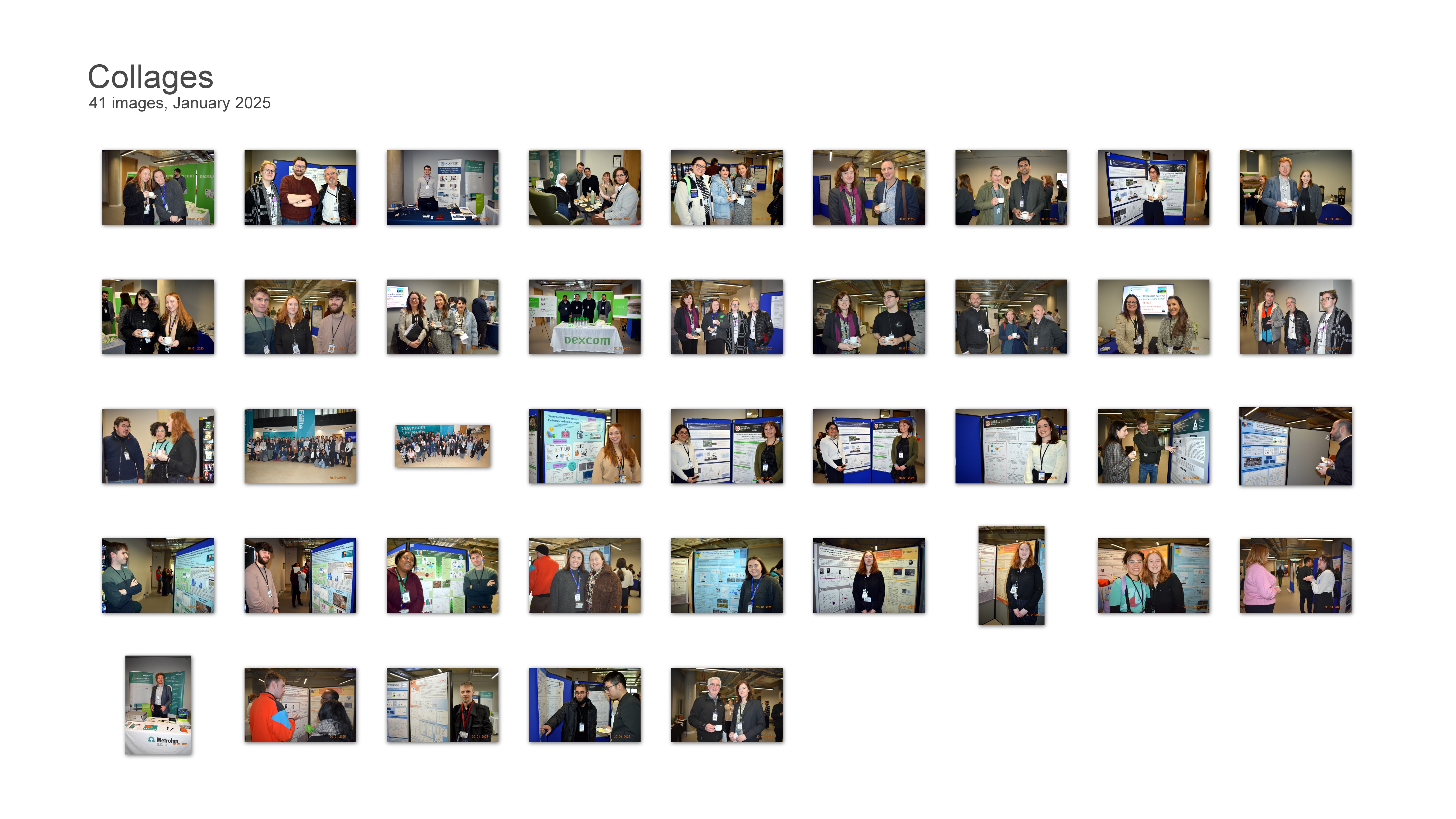 Electrochemistry Symposium Maynooth University 2025